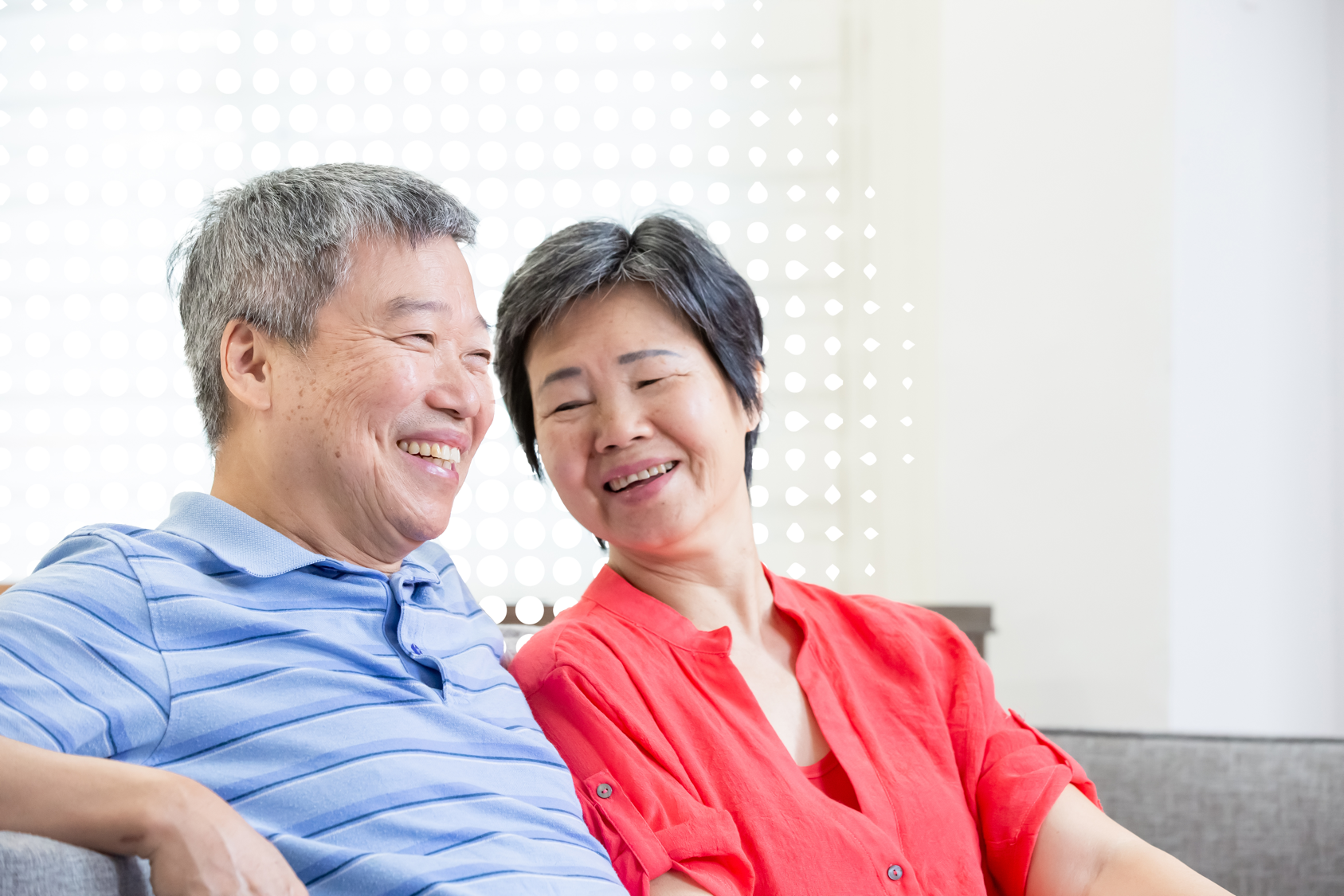 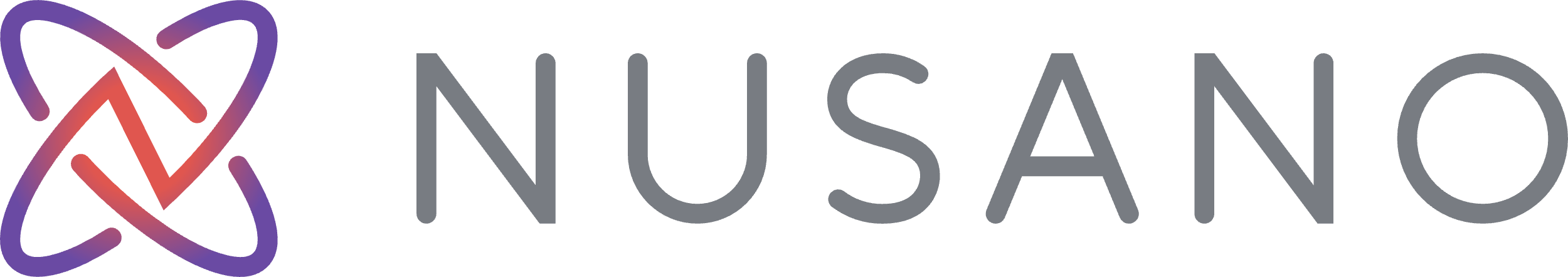 SUPPLYING THE FIGHT AGAINST CANCER
Nusano’s medical radioisotope production platform
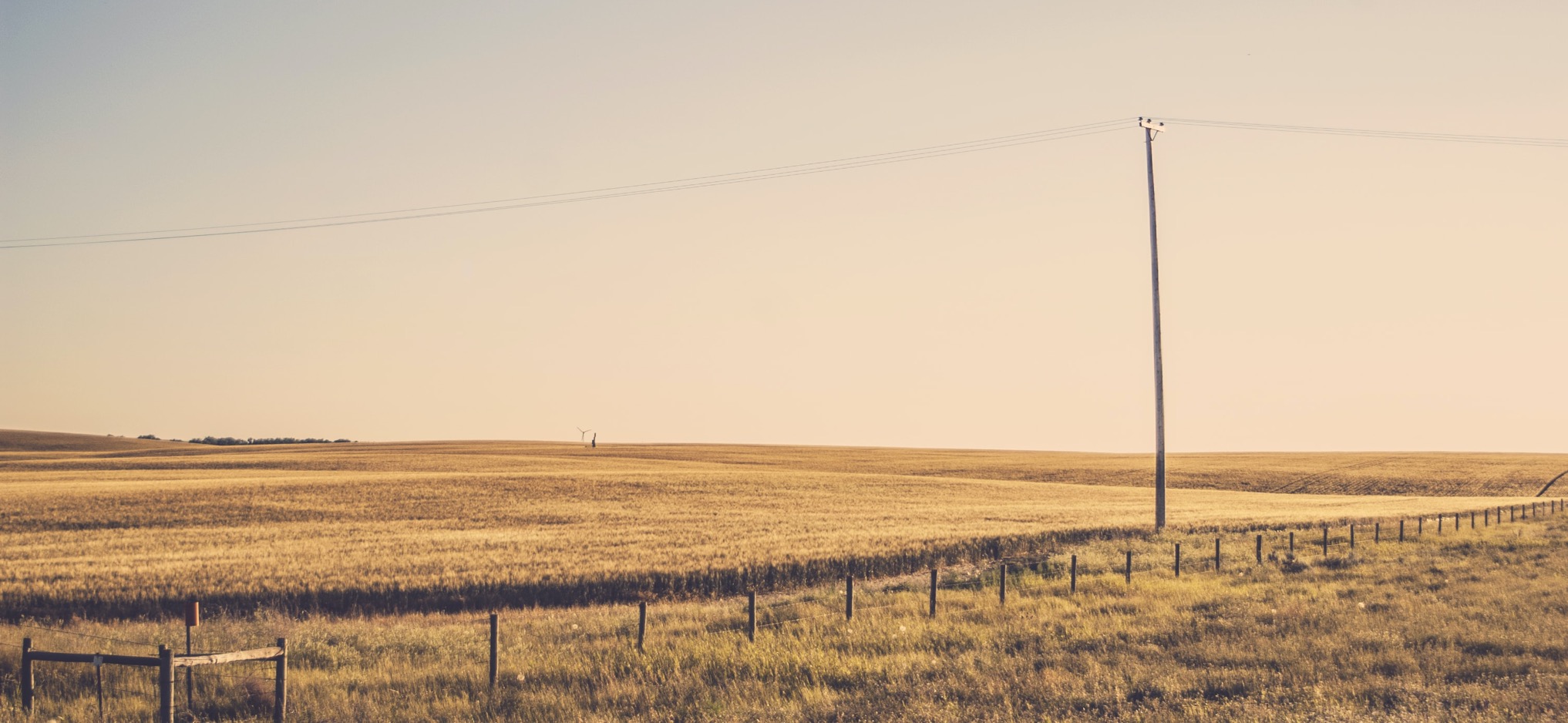 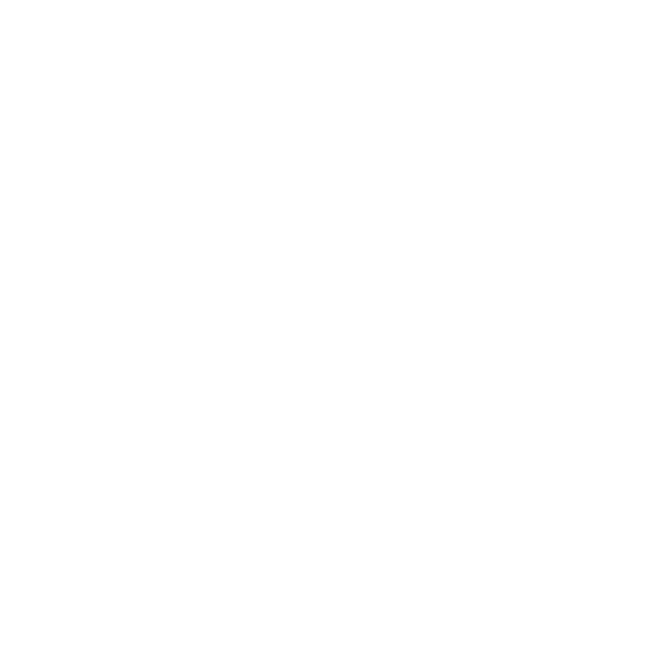 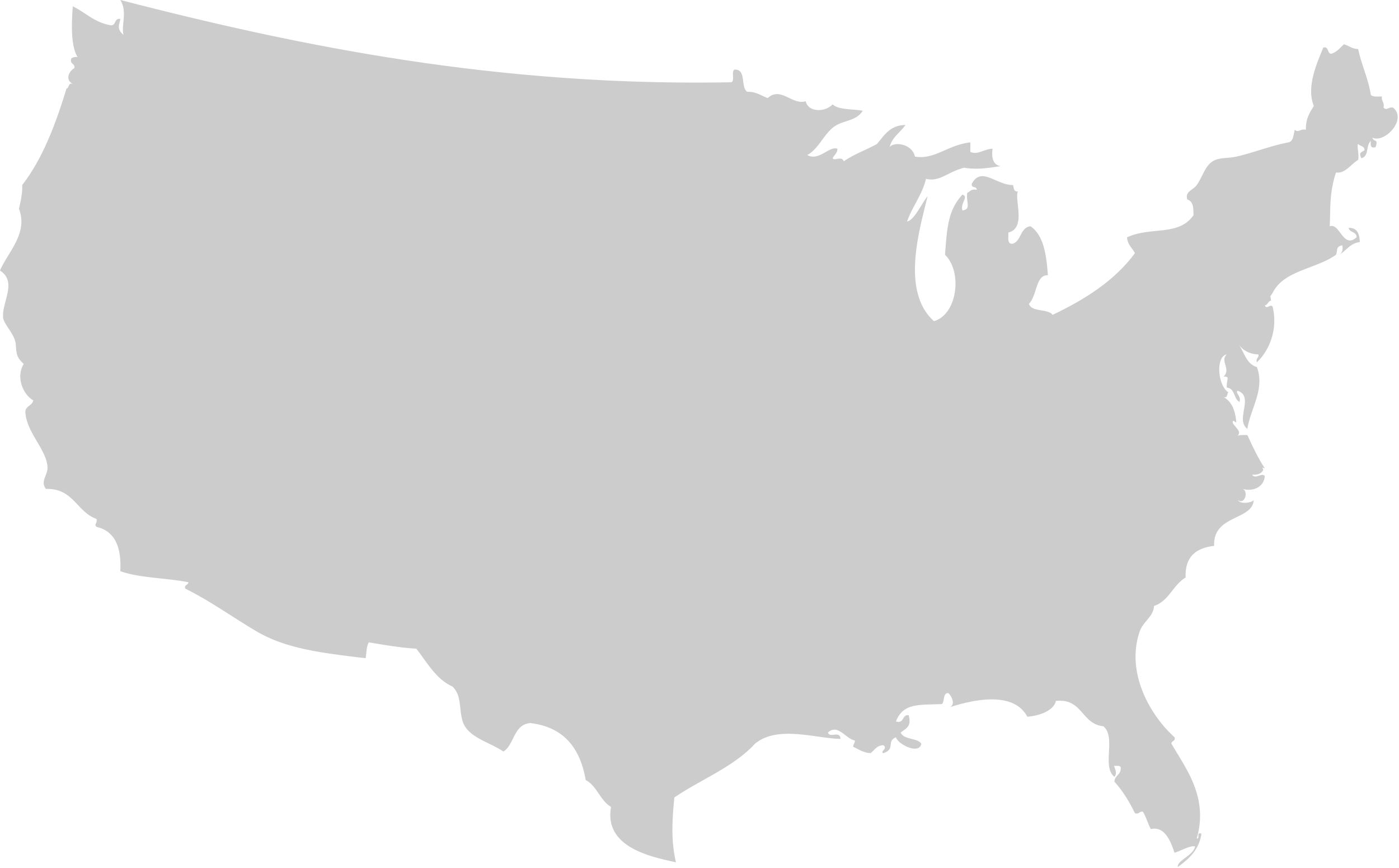 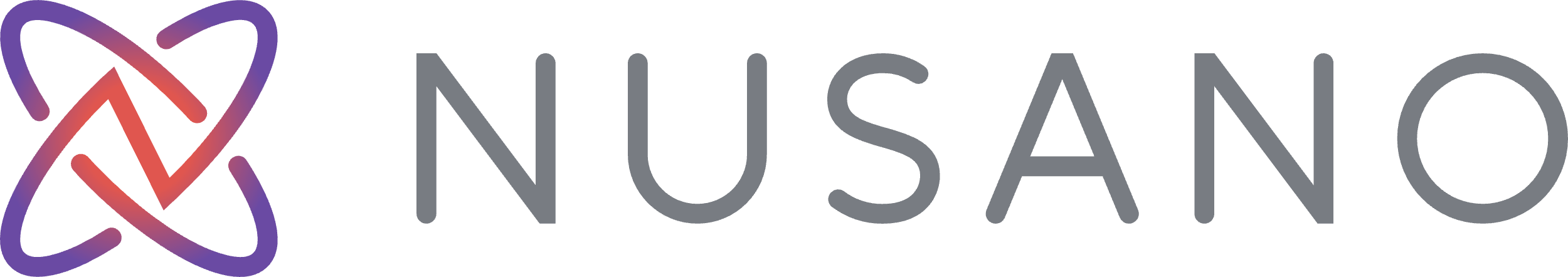 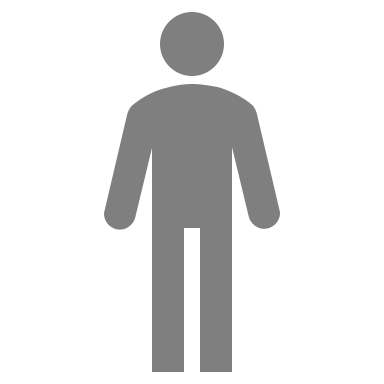 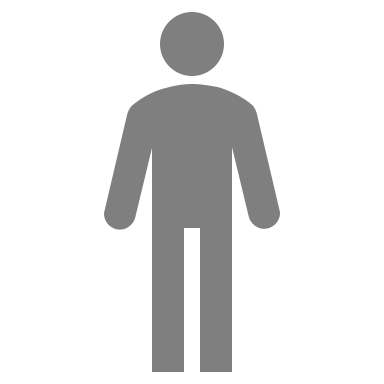 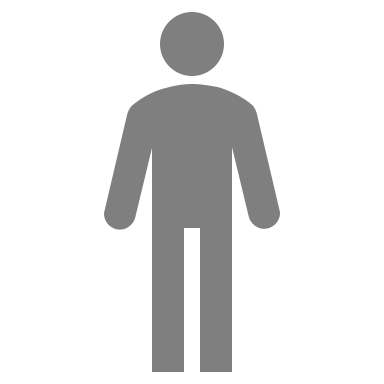 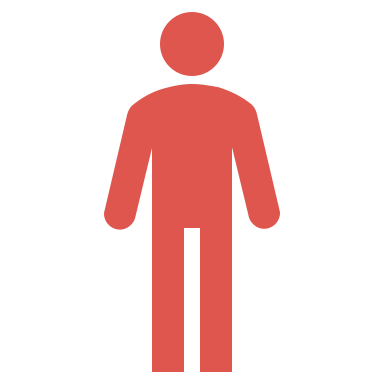 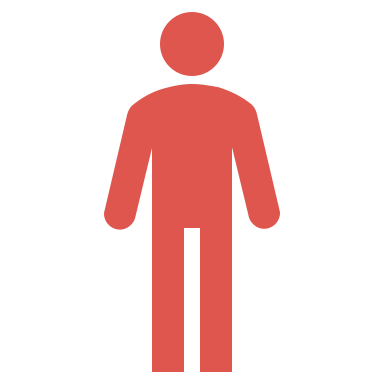 2 in 5
No patient should be denied the cancer care they need simply because some options are in short supply or unavailable
Americans will be diagnosed with cancer in their lifetime
Source: American Cancer Society, 2022 Cancer Facts & Figures
Radioisotopes are critical active pharmaceutical ingredients (APIs) for detecting illnesses & fighting cancers
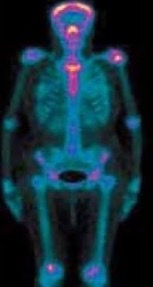 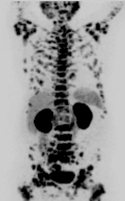 Diagnostics Imaging Ingesting radioisotopesto detect illness
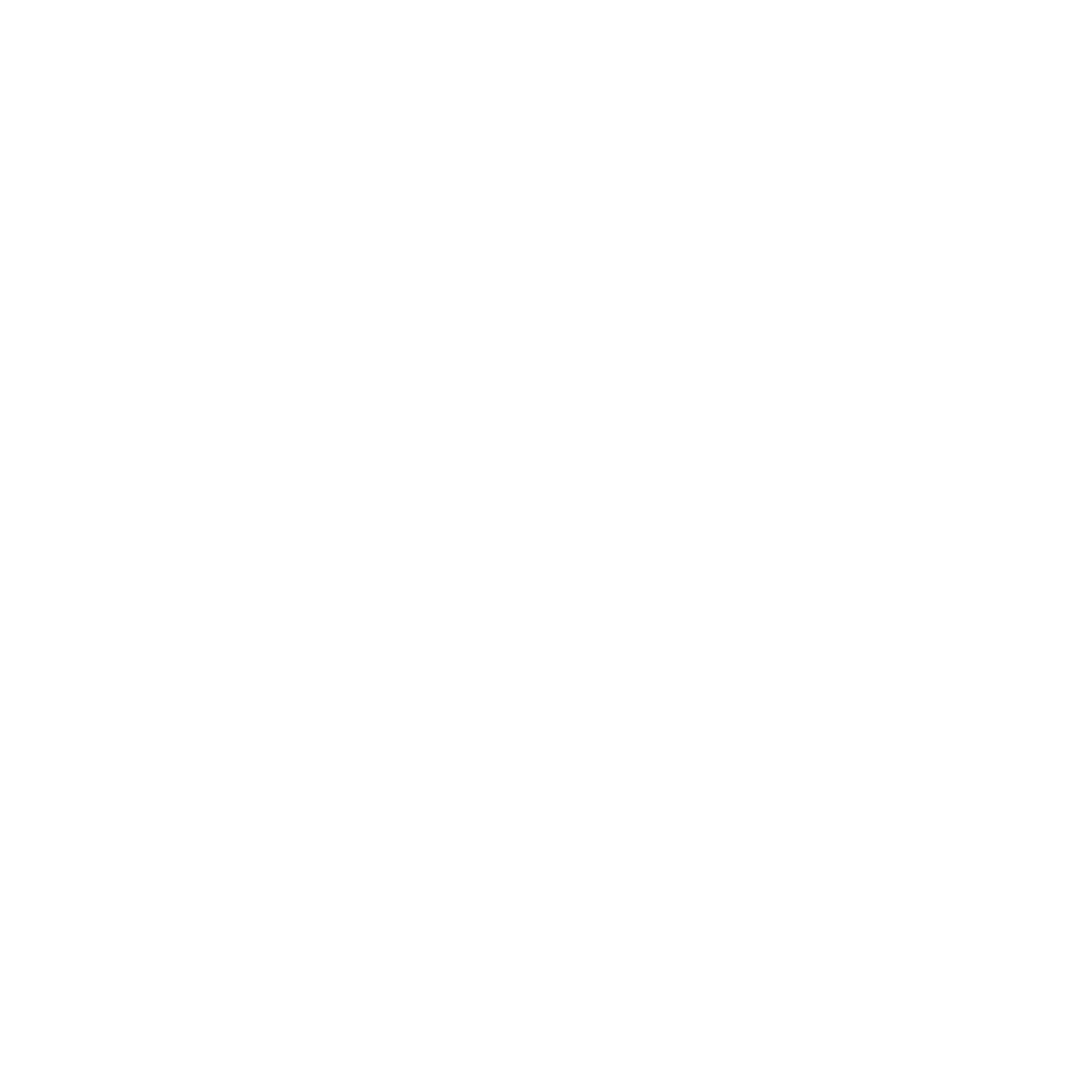 Therapeutics
Using radioisotopes to kill cancer cells
Routinely used across MANY DIFFERENT CANCERS
225
67
211
117m
Ac
Cu
At
Sn
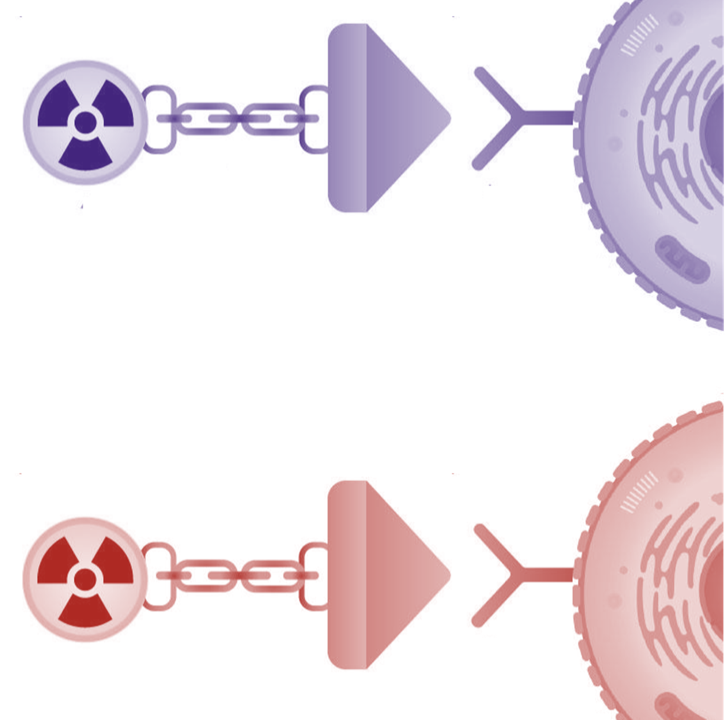 Diagnostics identify 
& monitor cancerous cells
Target protein
Targeting molecule
Cancer
cell
Radioactive compound
Linker
Radiotherapeutics target & eliminate cancer cells with precision
Image adapted from National Cancer Institute
211
68
At
Ga
[Speaker Notes: https://www.cancer.gov/news-events/cancer-currents-blog/2020/radiopharmaceuticals-cancer-radiation-therapy]
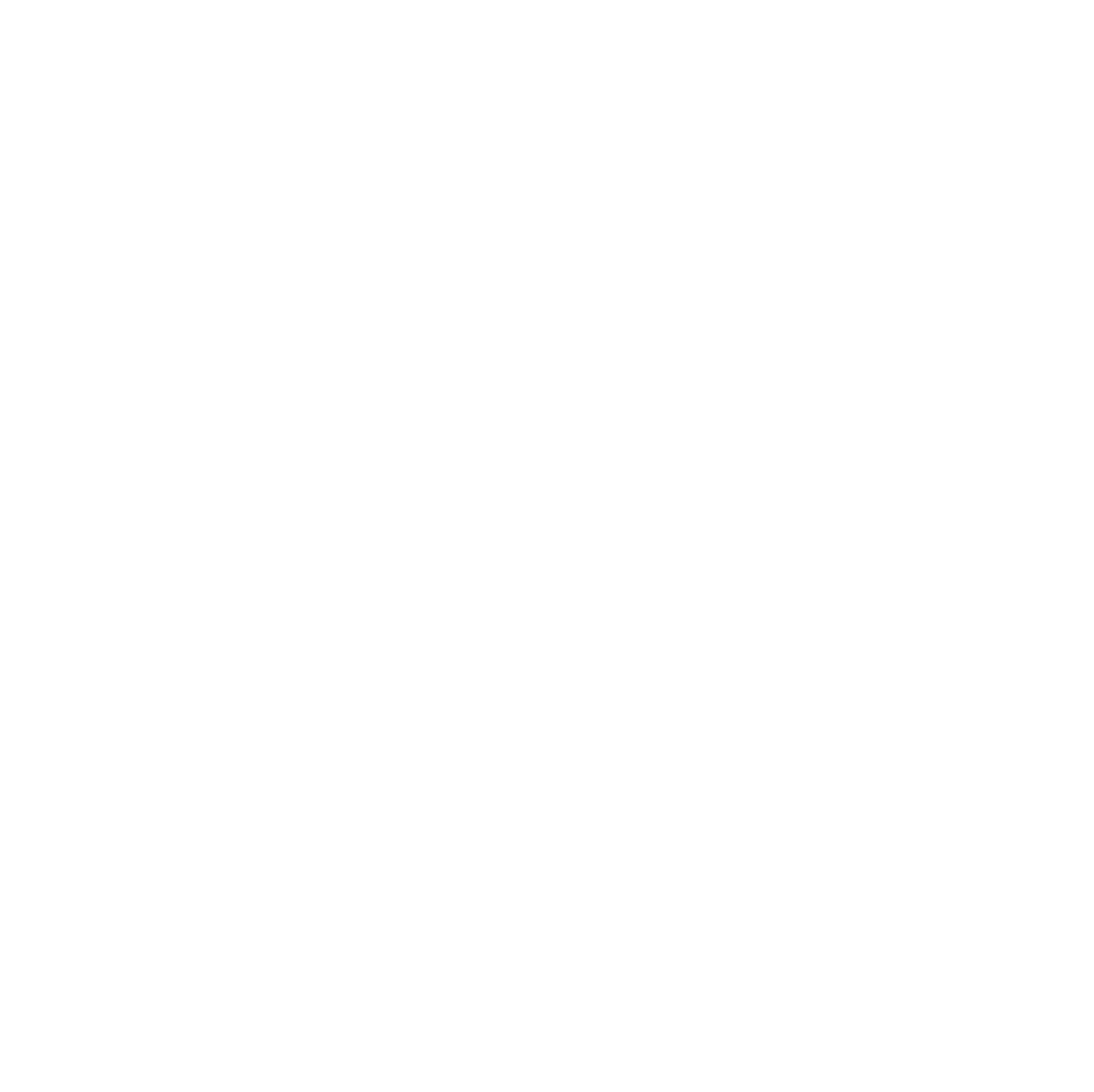 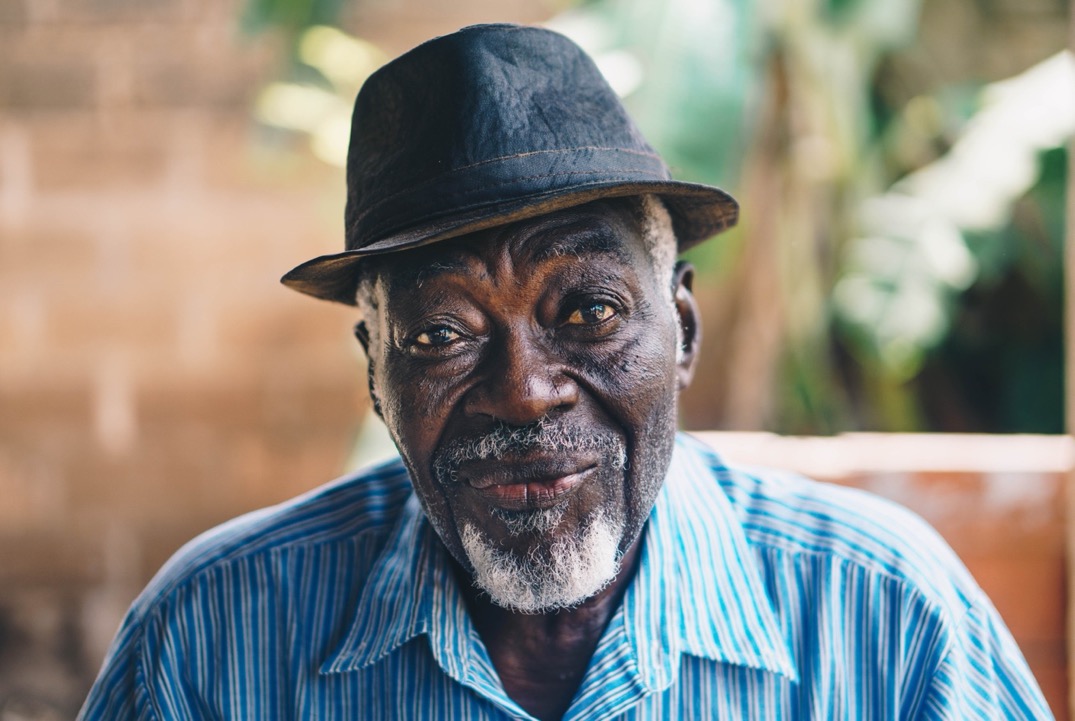 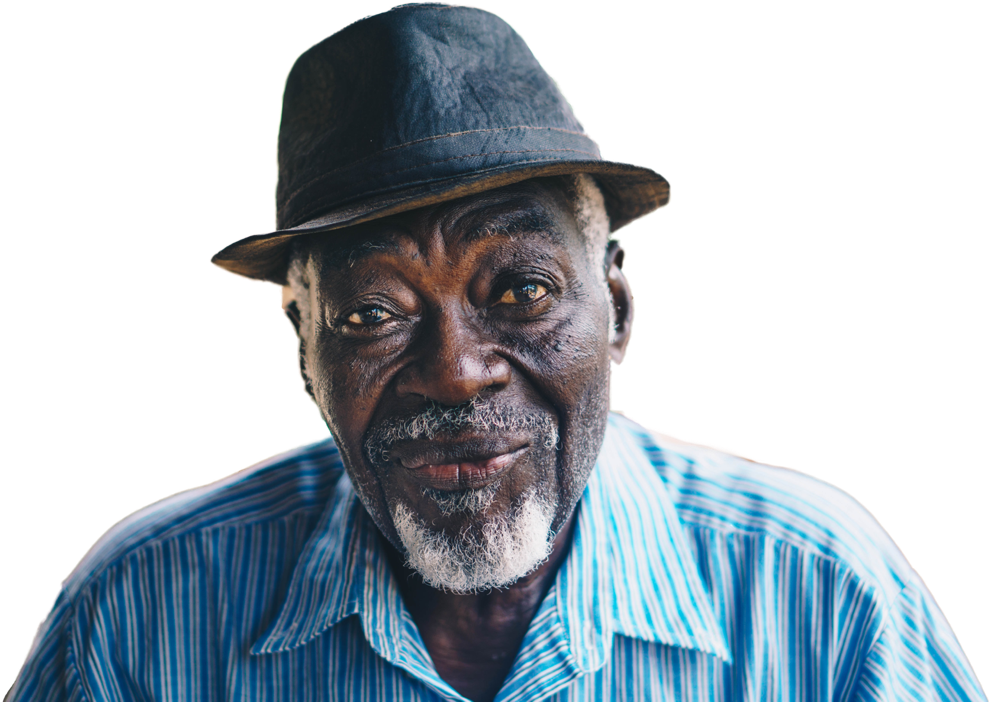 Nusano is addressing medical radioisotope scarcity to expedite patient care and catalyze innovation
Ease supply chain shortages
Enable innovation
Provide unprecedented flexibility
Increase manufacturing capacity of industry
Consistent & growing demand for radiopharmaceutical APIs
Radiotherapeutic Ongoing Clinical Trials
2003-2023*
Source: NIH, *2023 as of 2Q23 (Ac, At, Cu, Lu, Pb Re, Sn – excludes: Cu-64 and Pb-203)
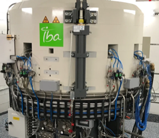 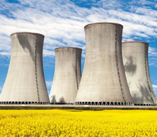 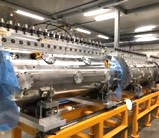 Current production methods unable to support growing clinical demand
CYCLOTRONS
Limited production
Frequent maintenance
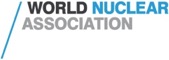 As of June 2021 the IAEA research reactor database showed that there were 223 operational research reactors, 11 under construction, 16 planned, 27 temporarily or in extended shutdown, 58 permanently shutdown, and 511 decommissioned or undergoing decommissioning. A majority of the operational and temporary shutdown research reactors are over 40 years old.

SOURCE: https://world-nuclear.org/information-library/non-power-nuclear-applications/radioisotopes-research/research-reactors.aspx
RESEARCH REACTORS
High production; high waste
Aging infrastructure
ACCELERATORS
Costly to build
Moderate output
INTERNATIONAL SUPPLY
Geopolitically stressed
Russian-dominated
Undesirable starting material (uranium, radium)
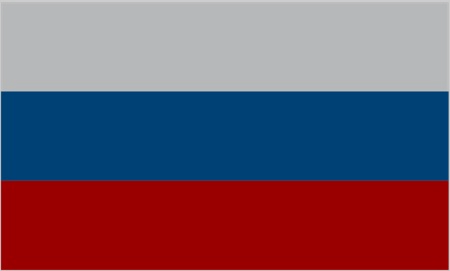 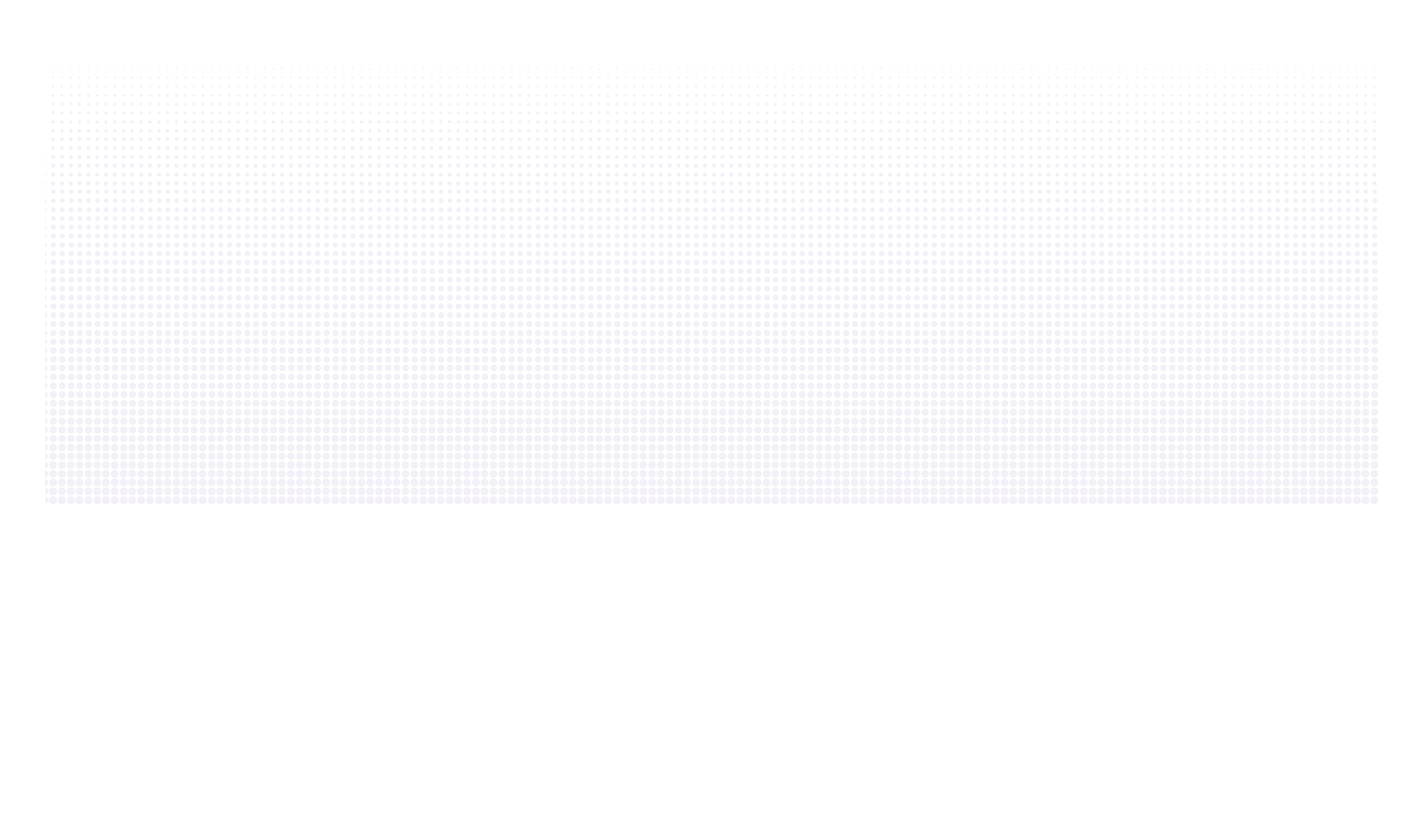 Accelerating heavy ions (He++ & 2H+) results in:
Nusano
Ion Source & Platform:
Present technologies only able to generate very low currents (~50-125 uA):
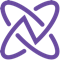 Rich production
Limits applicability to research
Unprecedented production & adaptability
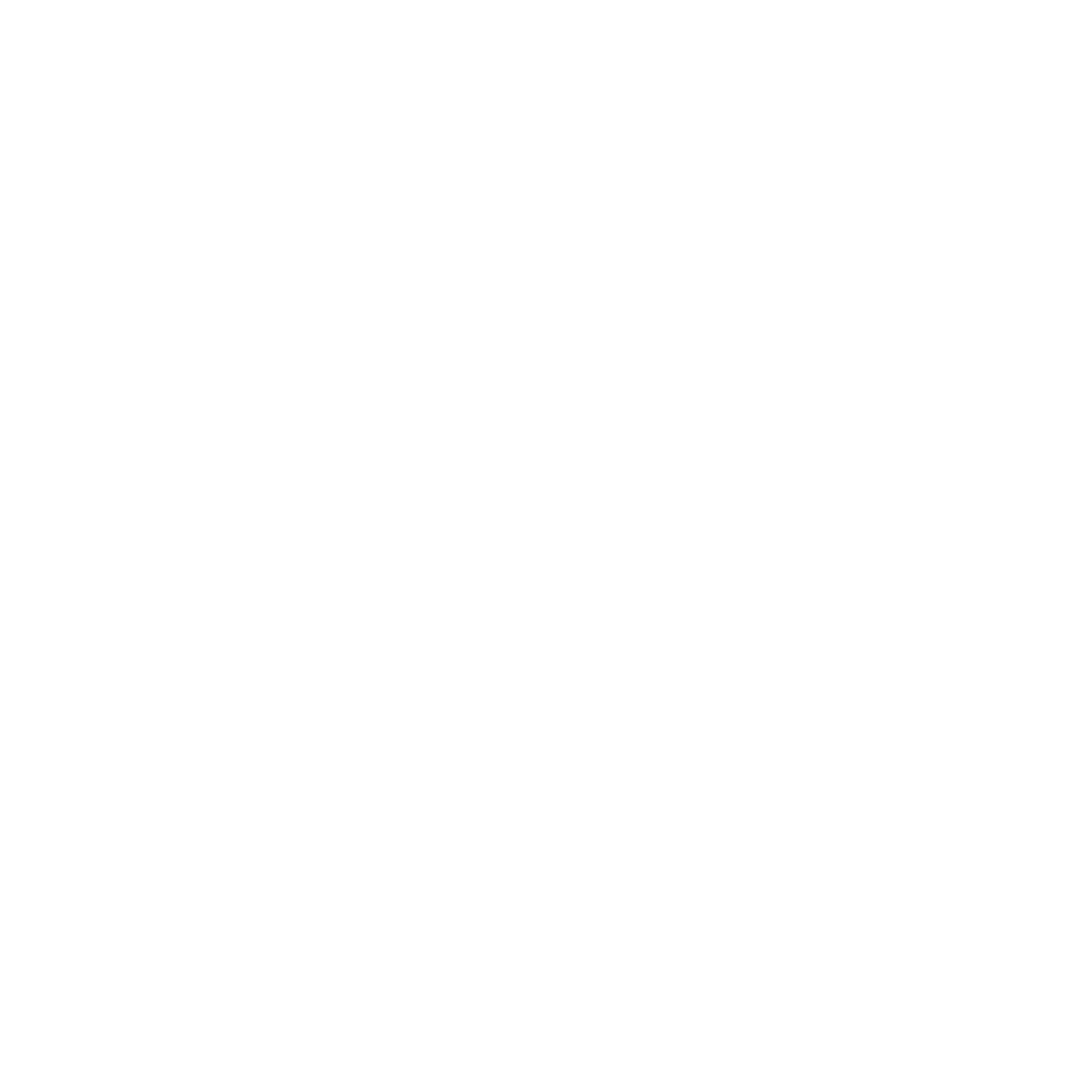 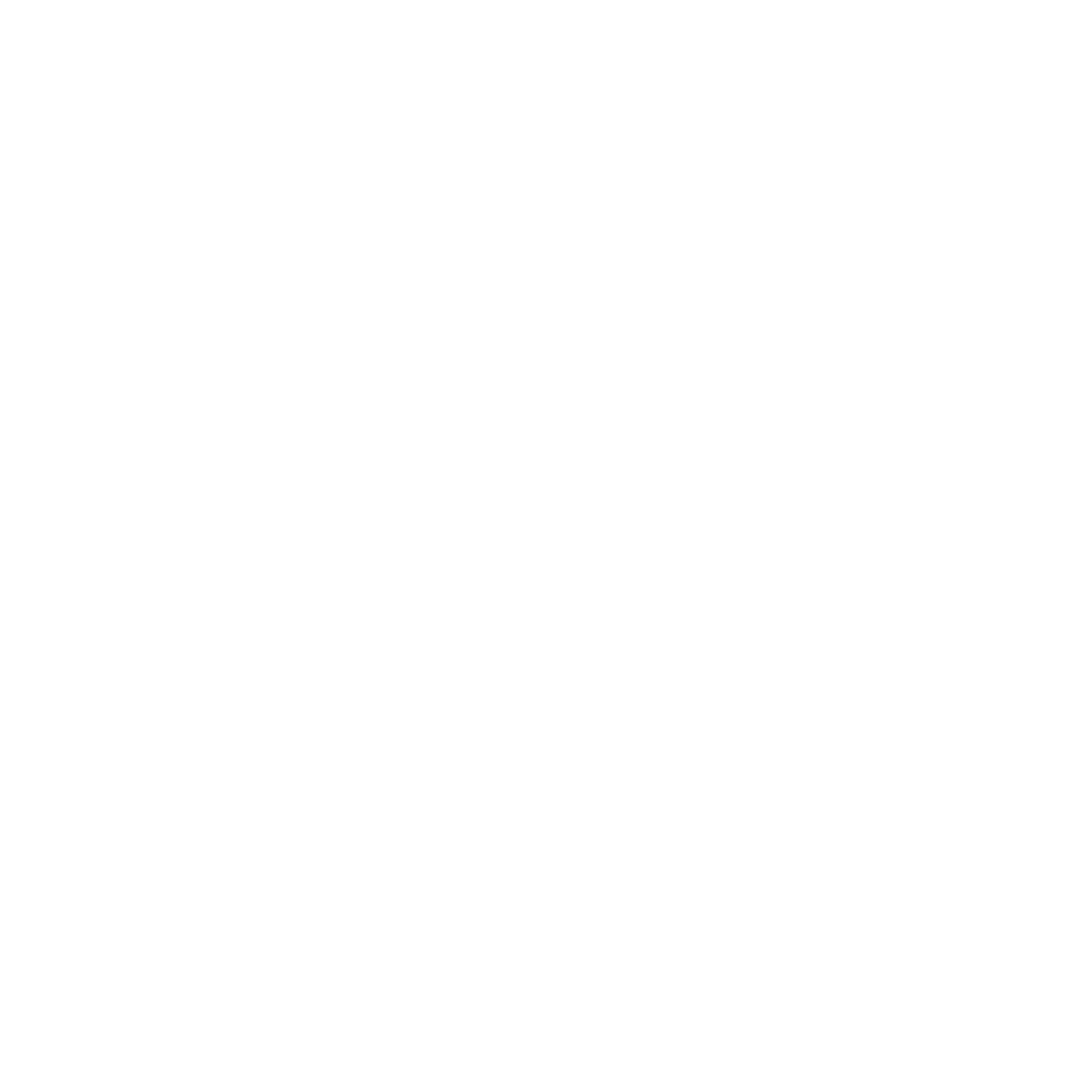 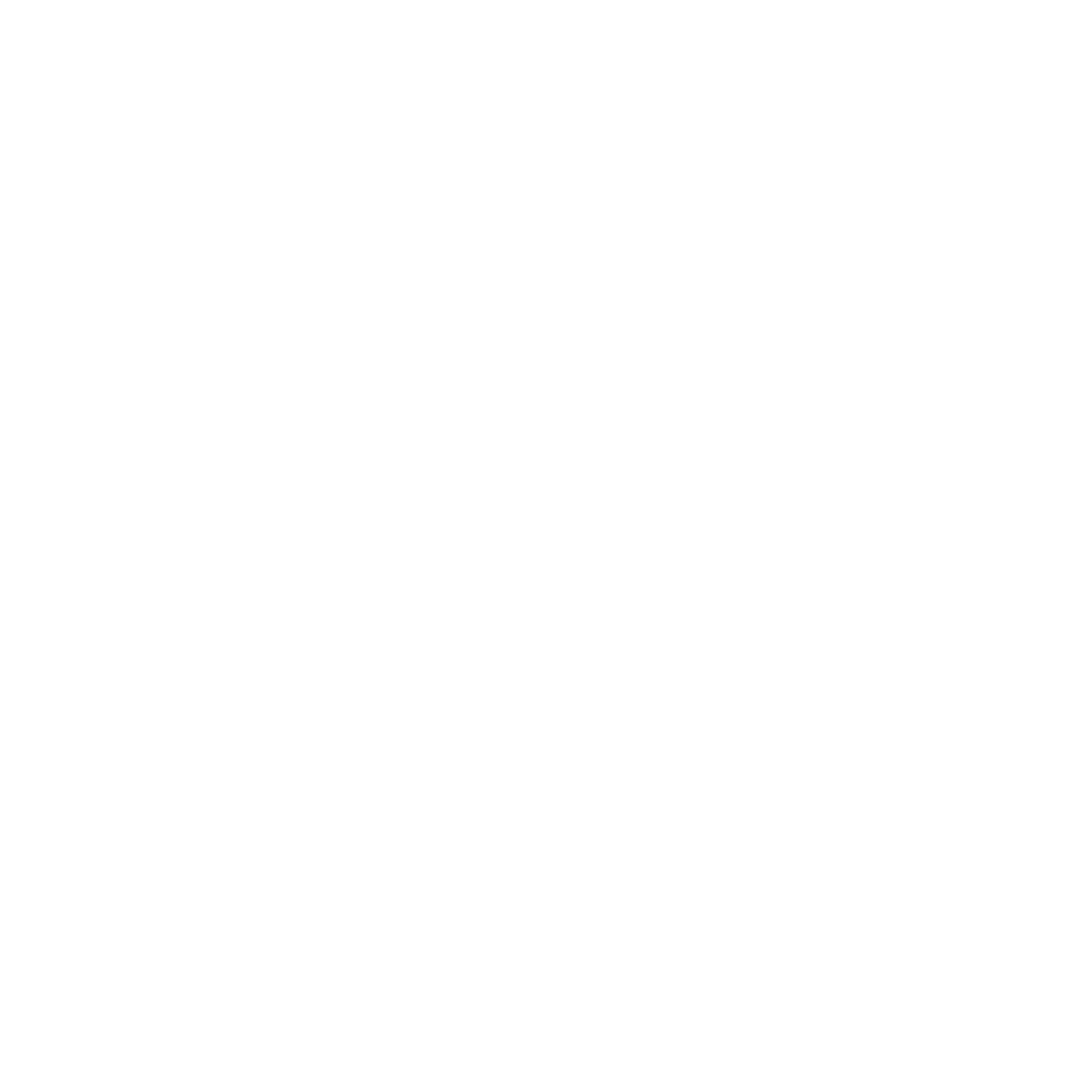 Wide range of radioisotopes
Insufficient for isotope production at scale
Generates variety of rare isotopes needed by healthcare
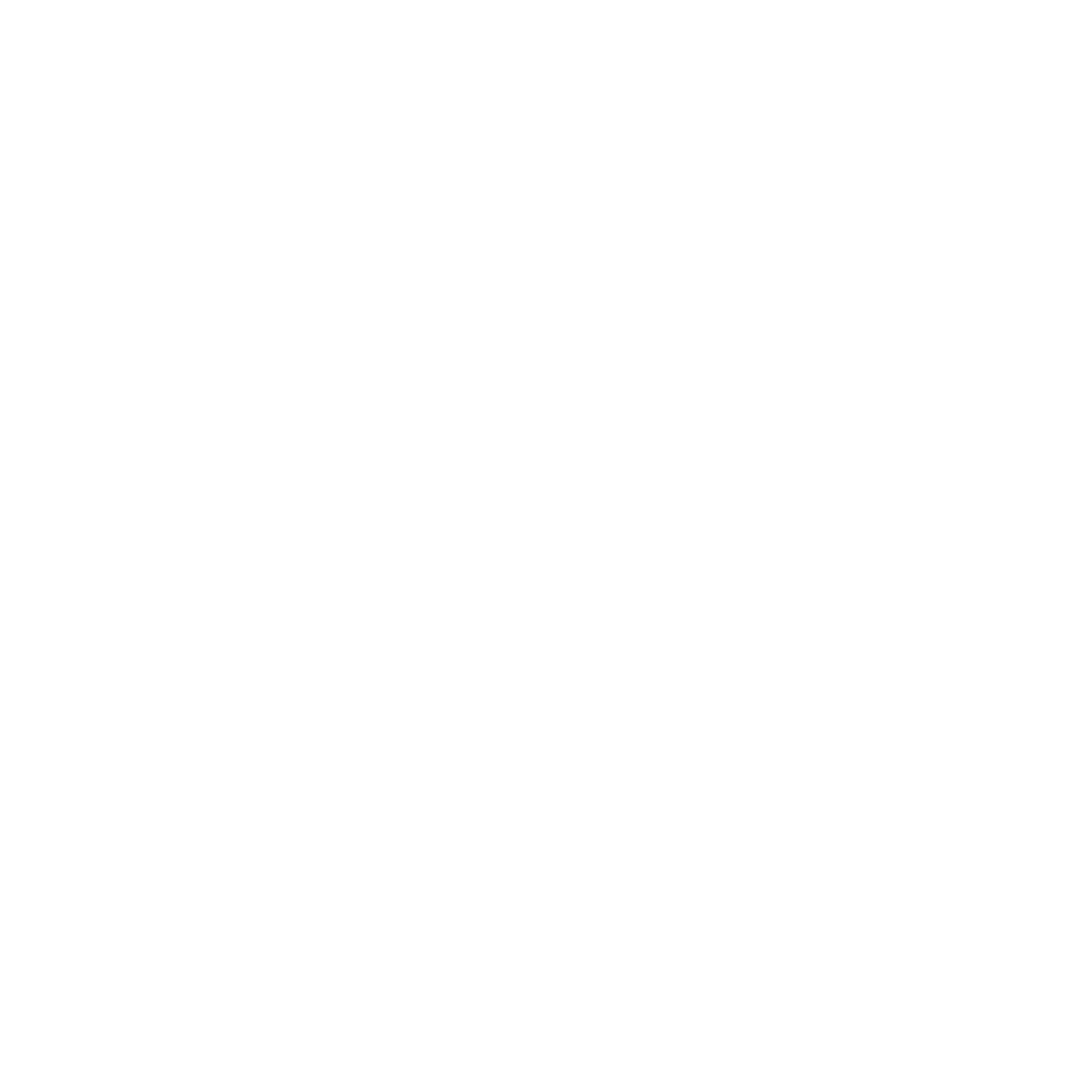 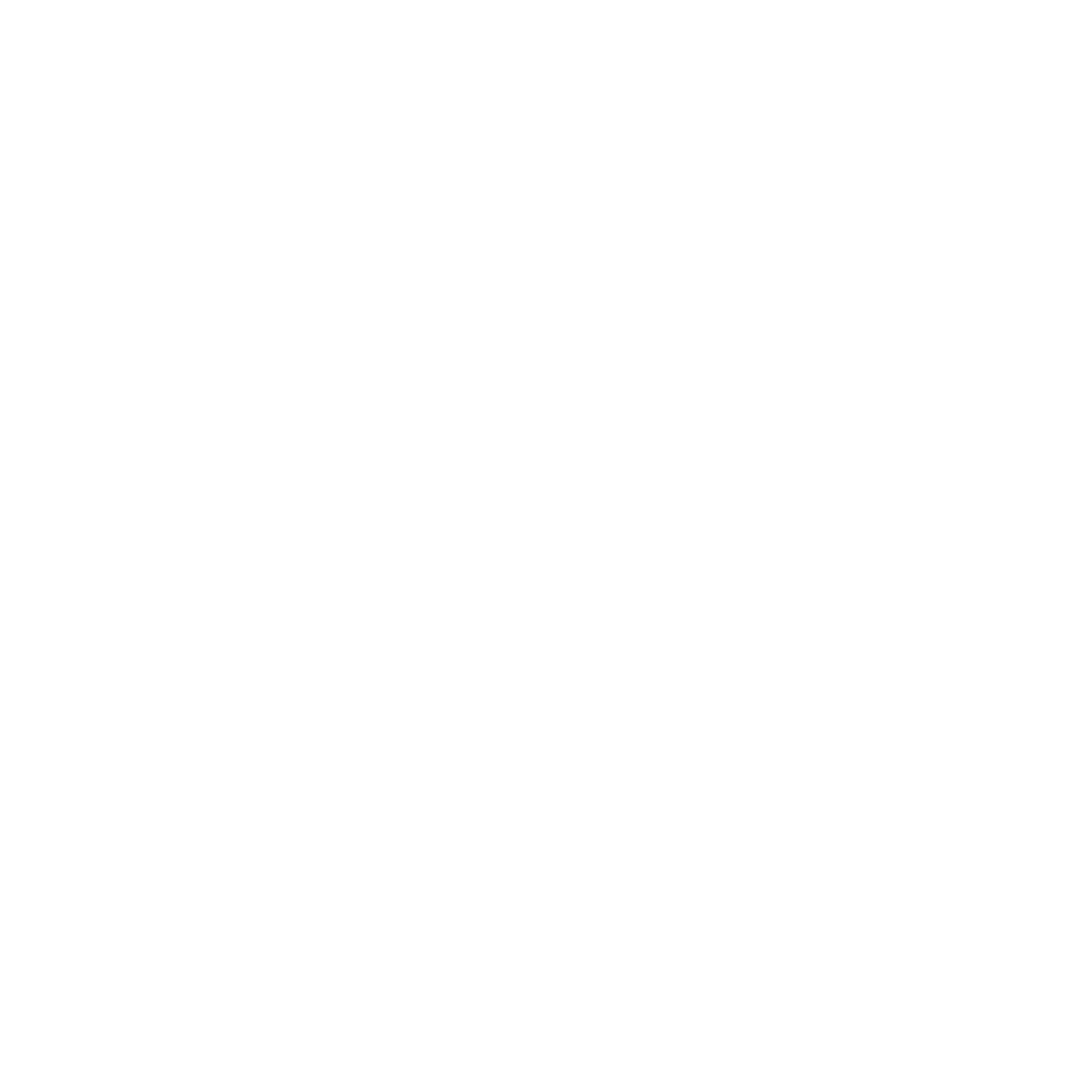 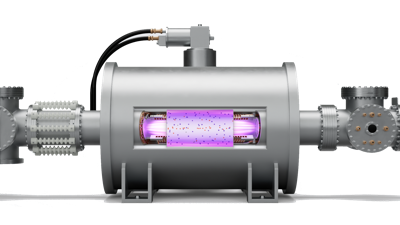 36mA
≥36mA
288 – 720x
ALPHA BEAM CURRENT
DEUTERIUM BEAM CURRENT
GREATER ALPHA PRODUCTION
than existing alpha ion beams
Unprecedented production capacity & flexibility
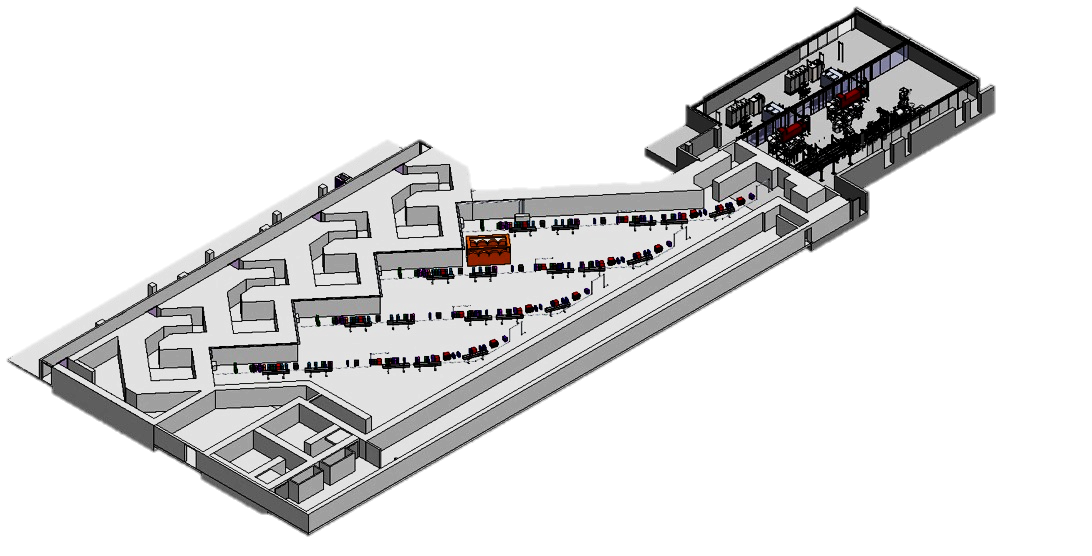 PROPRIETARY PLATFORM
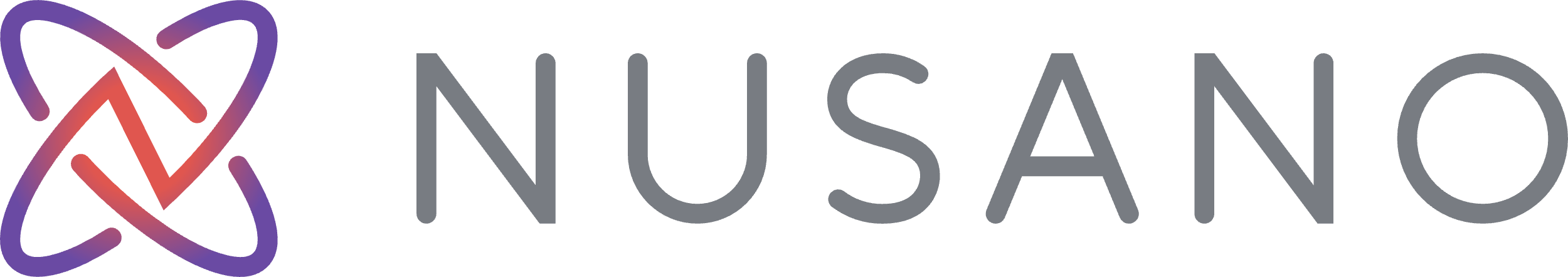 Simultaneous production
of up to
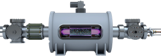 12
DIFFERENT RADIOISOTOPES
HIGH VOLUME scalable production supporting multiple product lines at launch
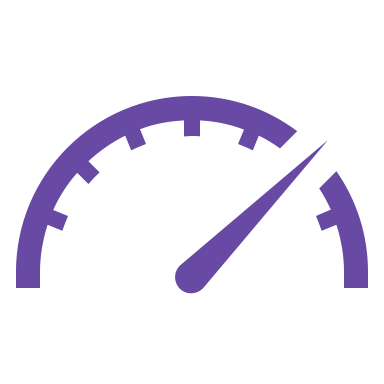 CUSTOMIZABLE platform for  emerging therapeutics needs
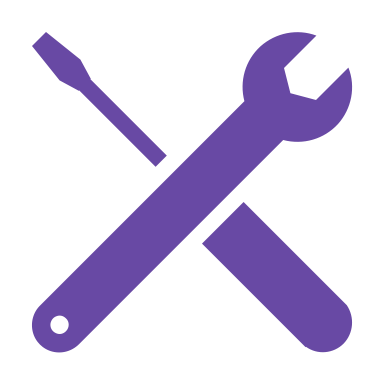 COST-EFFECTIVE concurrent production provides pricing power & decreased COGs
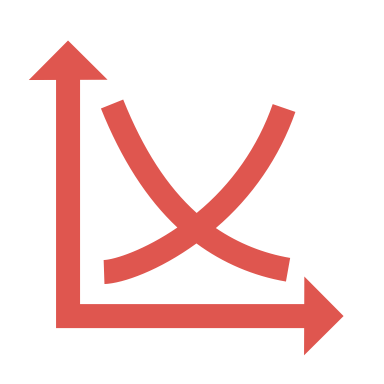 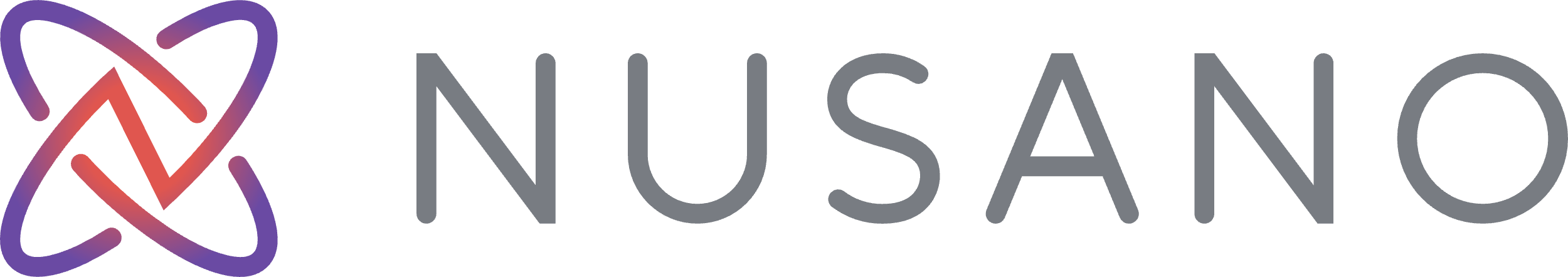 PROPRIETARY PLATFORM
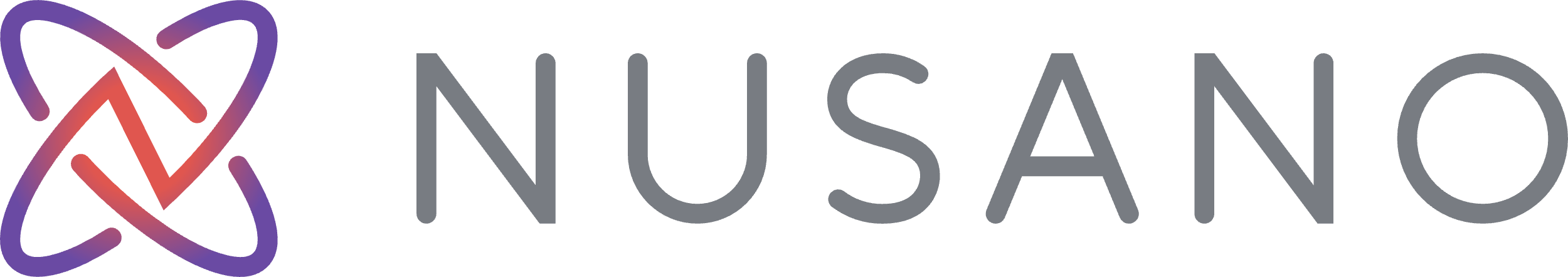 Simultaneous & adaptive production enabling new therapeutics & new markets
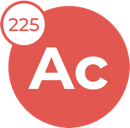 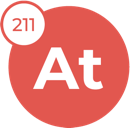 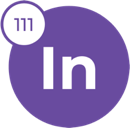 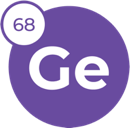 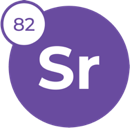 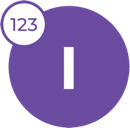 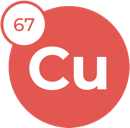 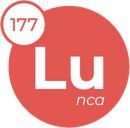 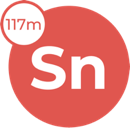 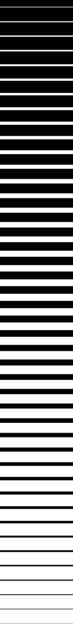 Minutes to change production
Simultaneous production of multiple products
Orders of magnitude higher yields
Scarce starting materials not required
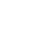 Enables innovation by supplying development of treatments with high growth potential
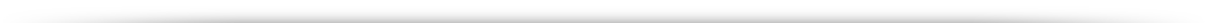 Source: 2022 MEDraysintell Nuclear Medicine Report & Directory
19% Combined Dx/Tx Radiopharmaceuticals CAGR (2021-2031)
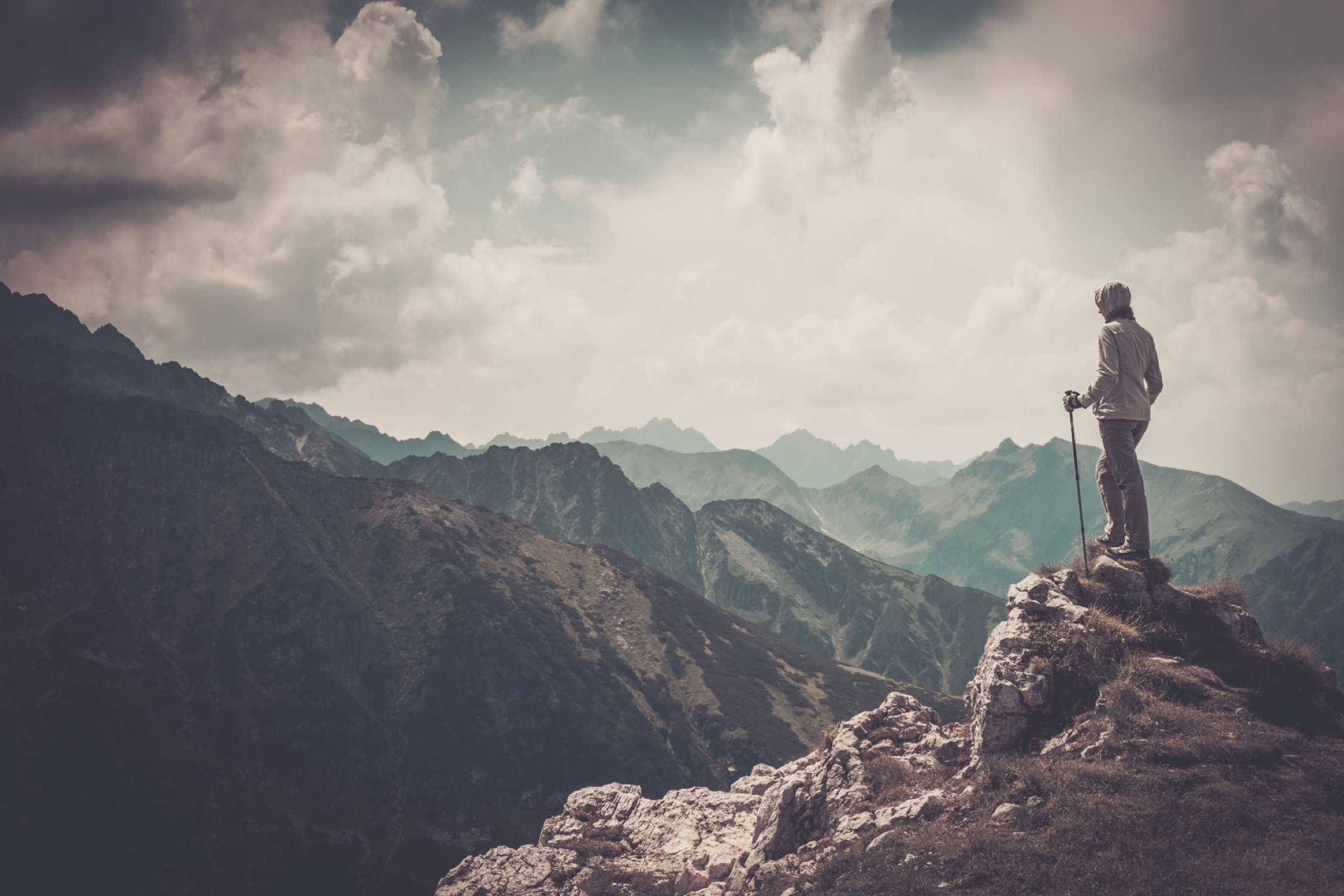 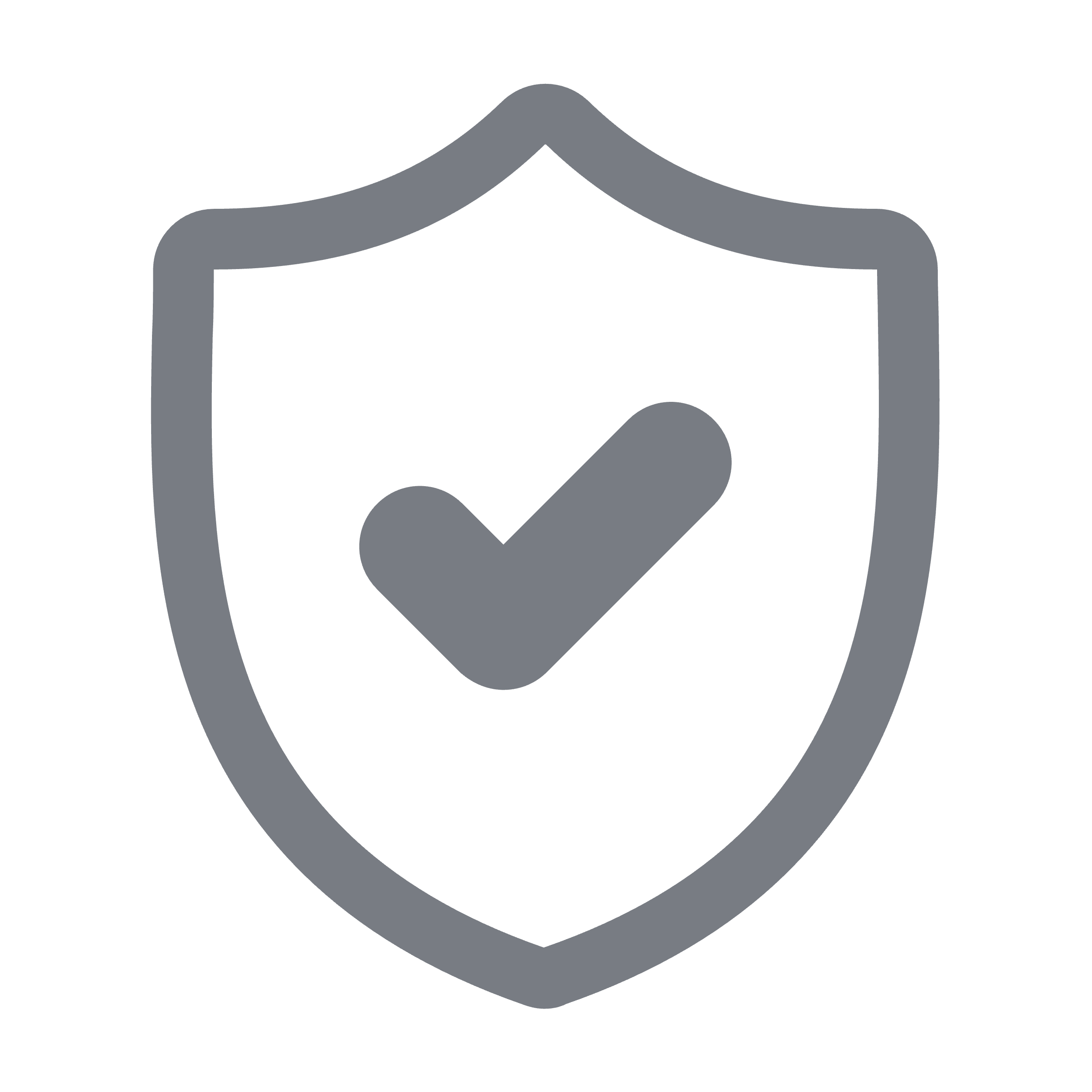 Improve the lives of cancer patients responsibly & sustainably
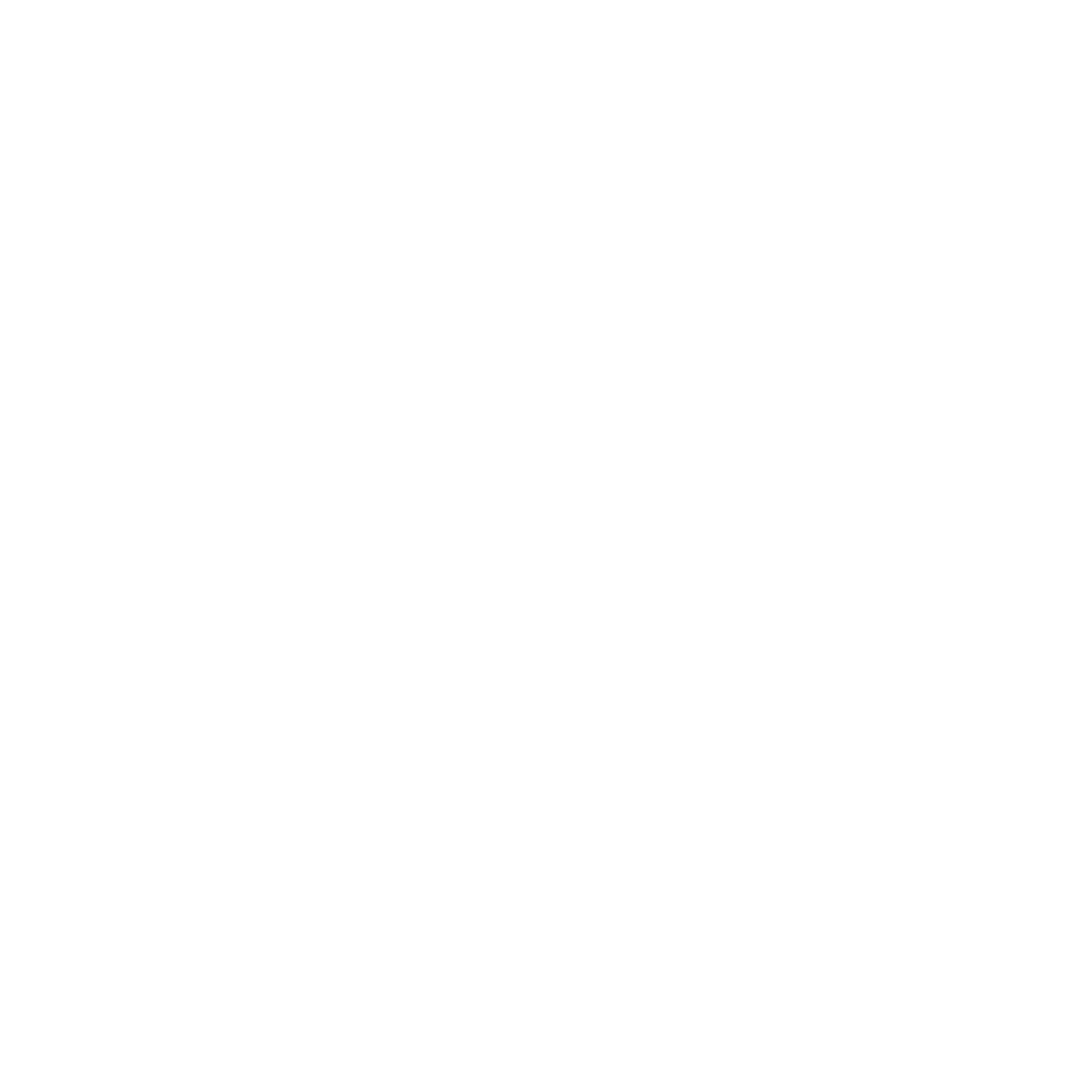 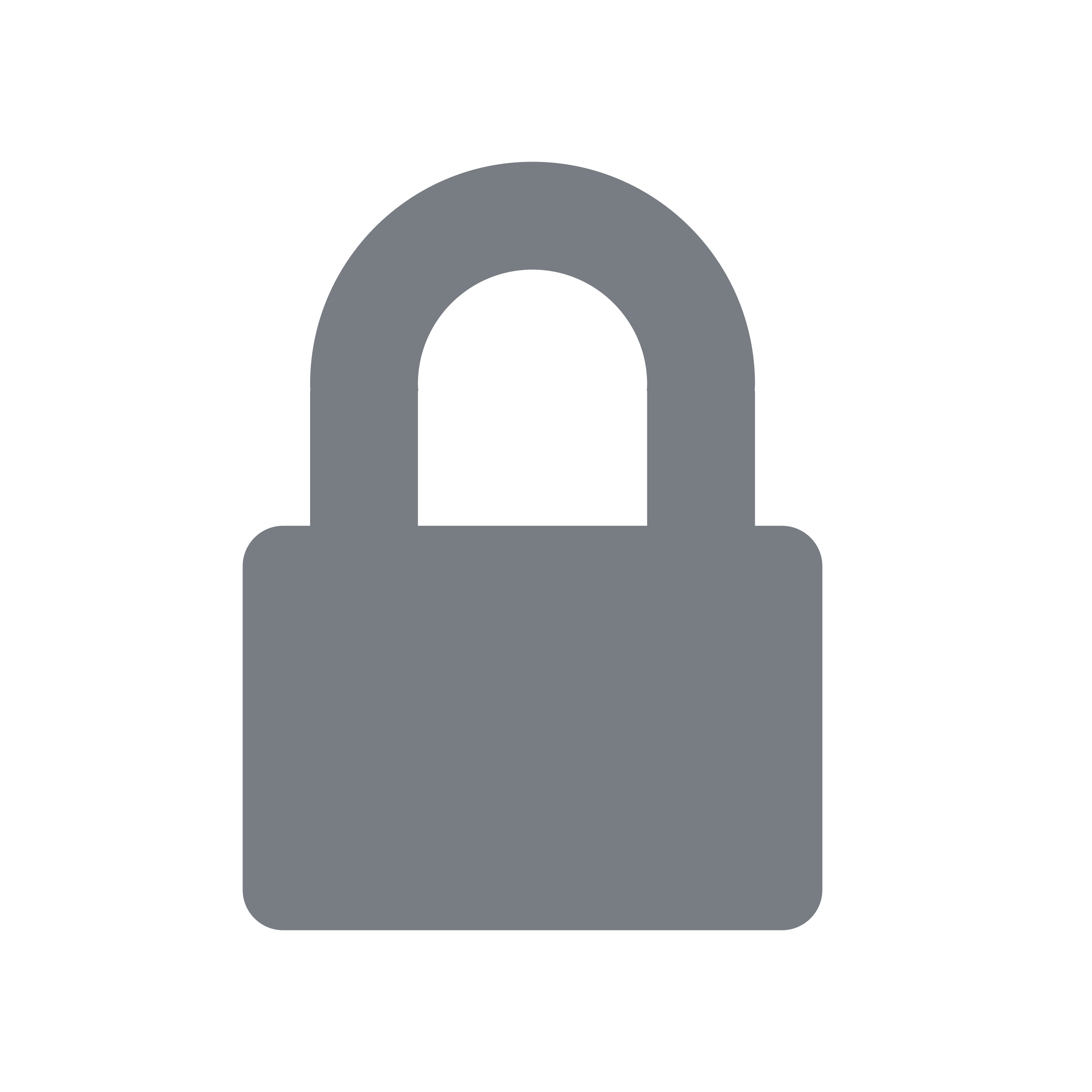 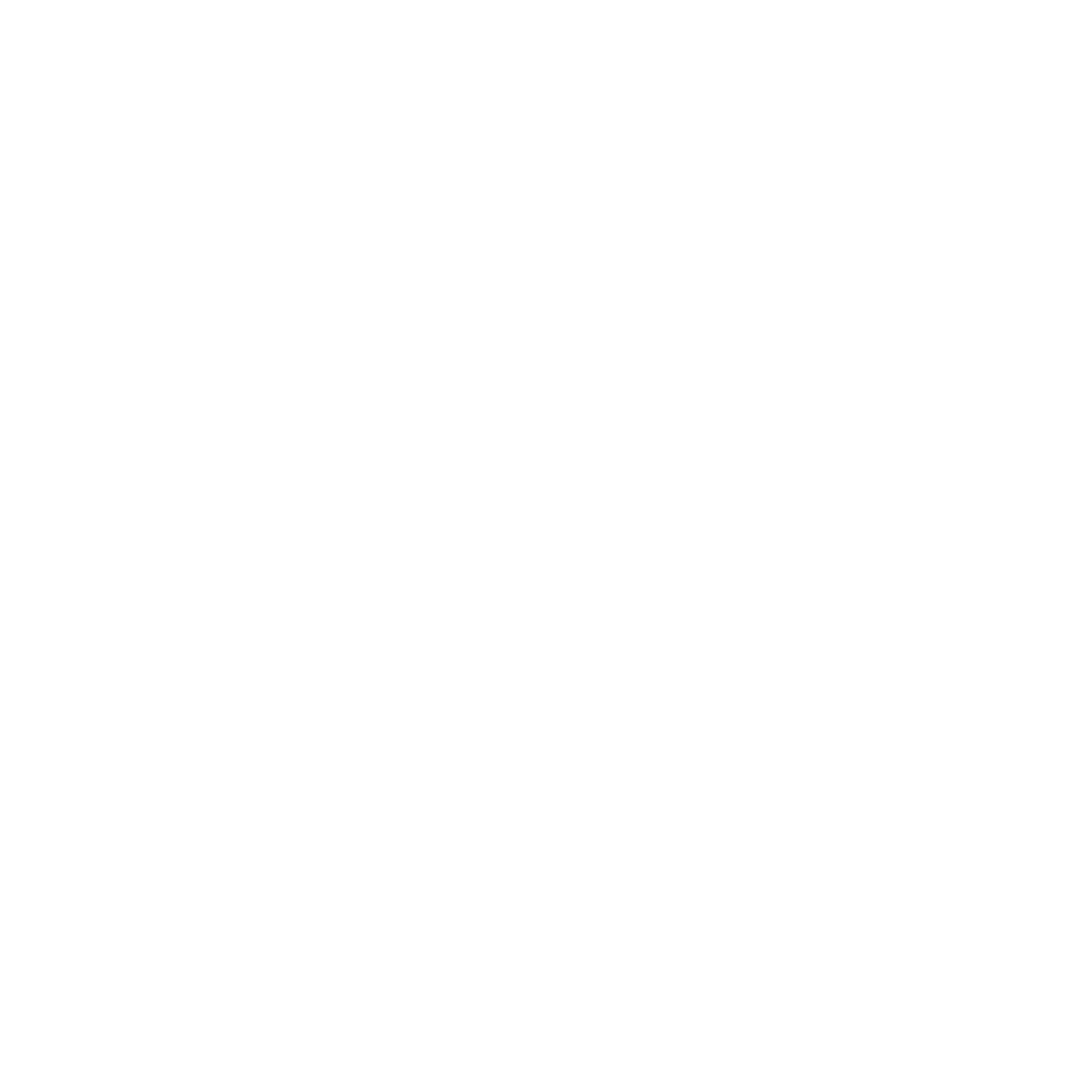 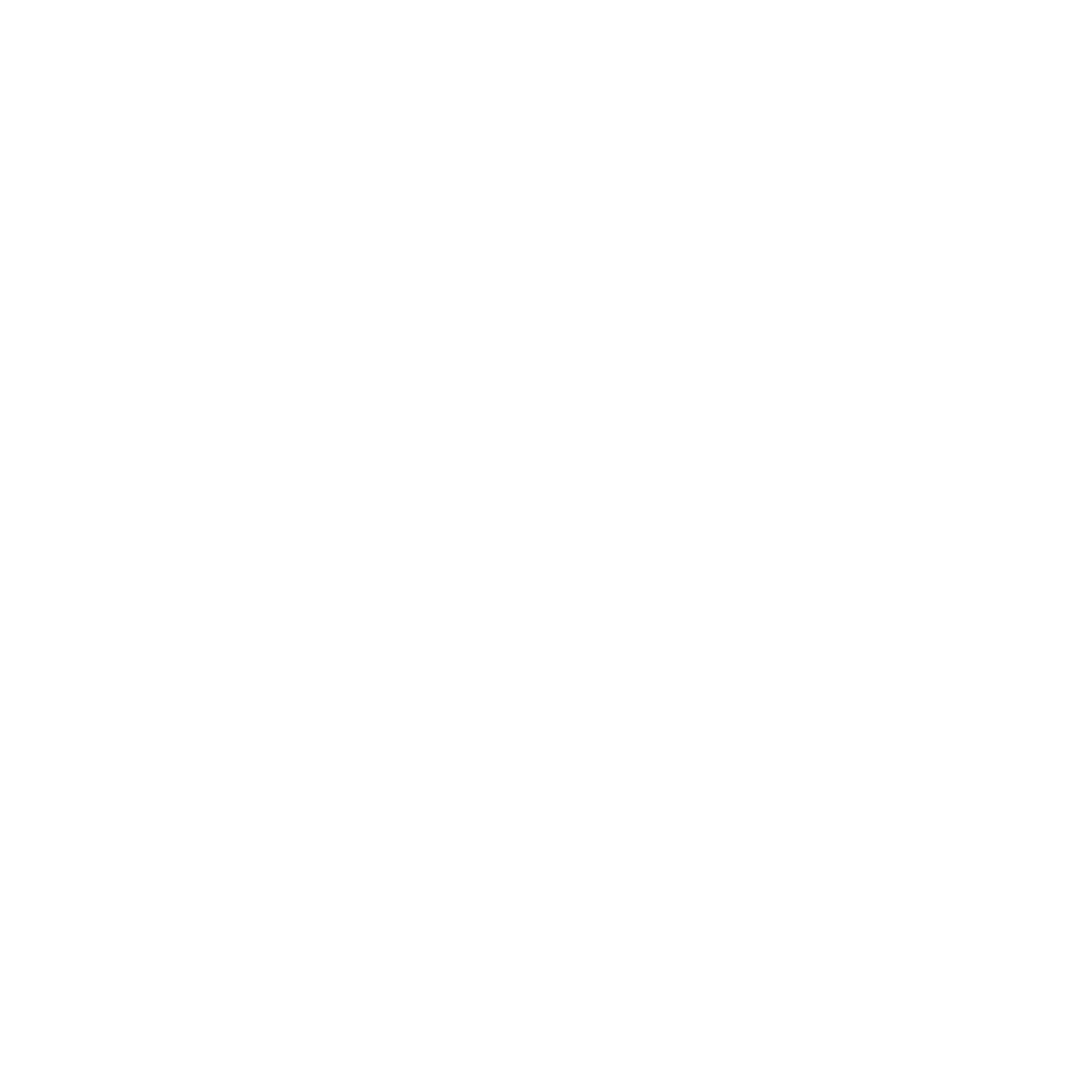 No uranium
Cooling loop
Solar-ready
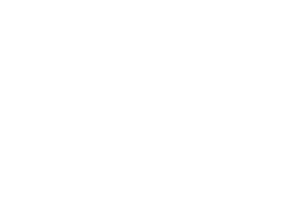 U
Target recycling
Short-lived decay-in-storage
Disposal via licensed vendors
Production plant sited & on schedule
Production plant sited & on schedule
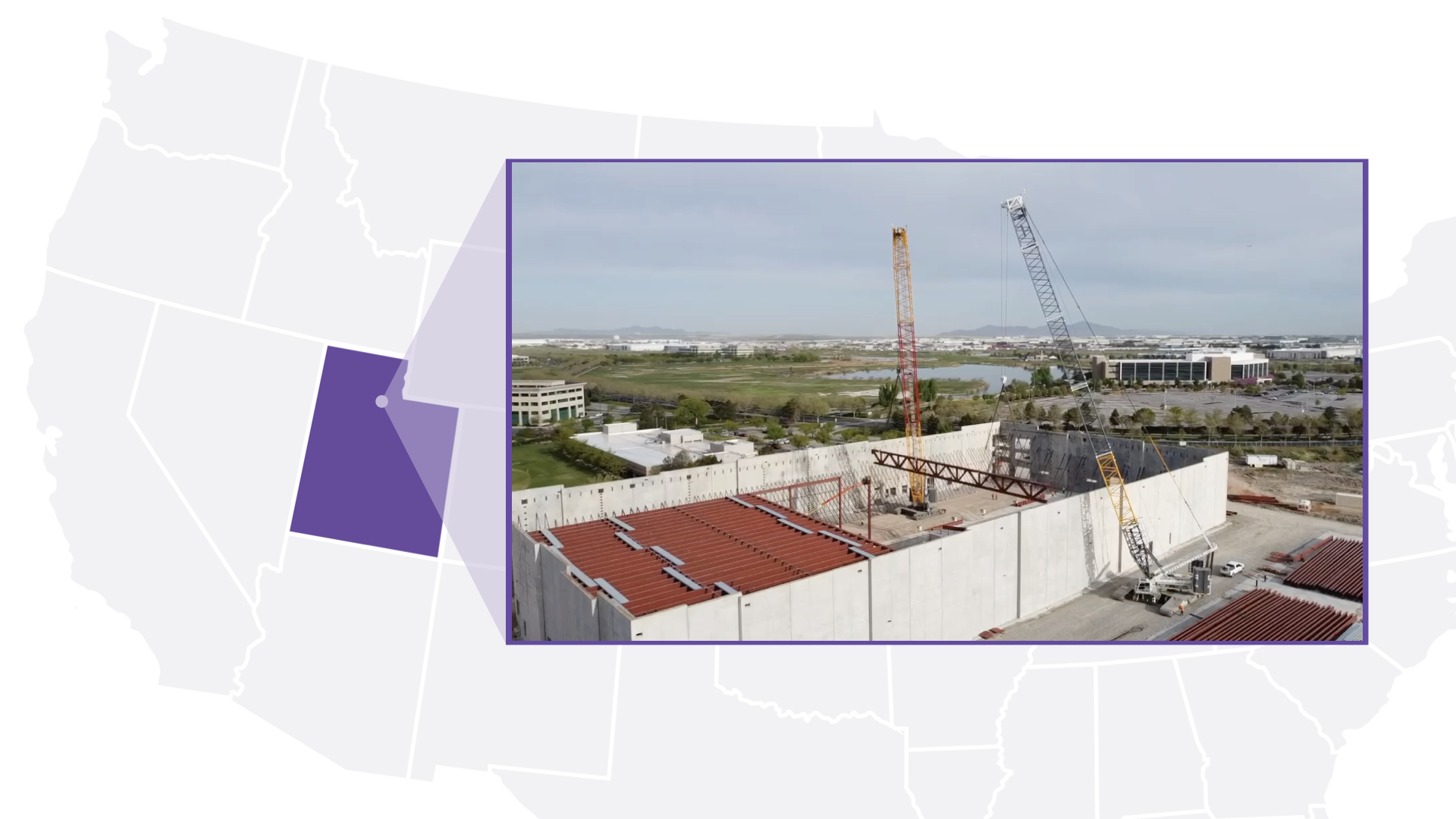 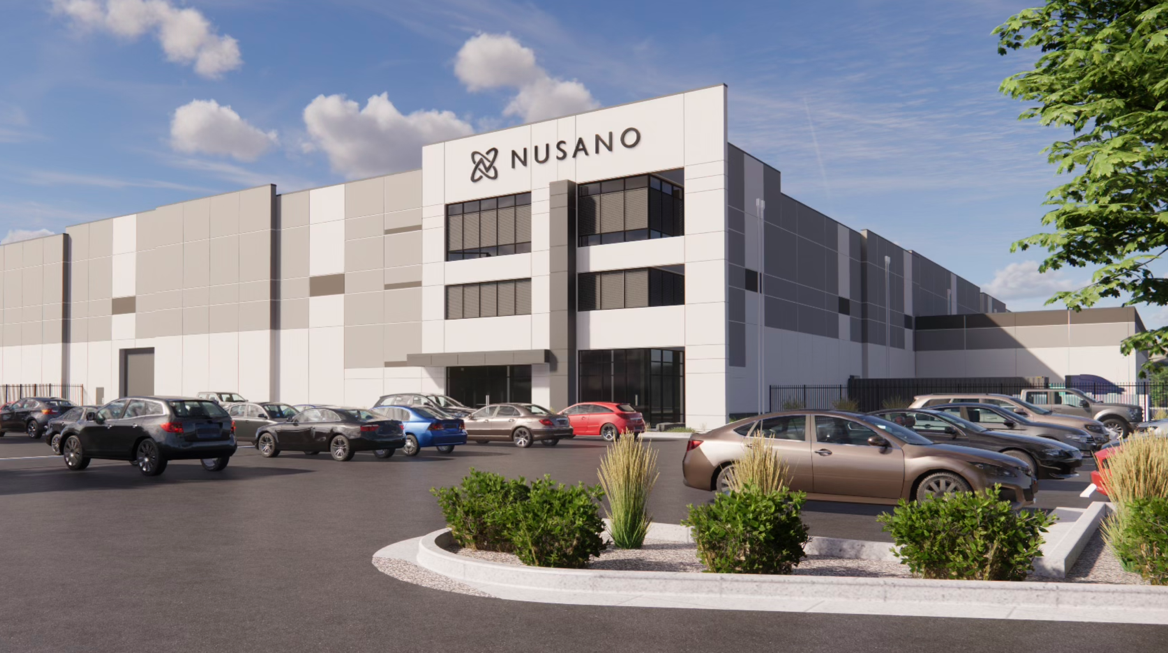 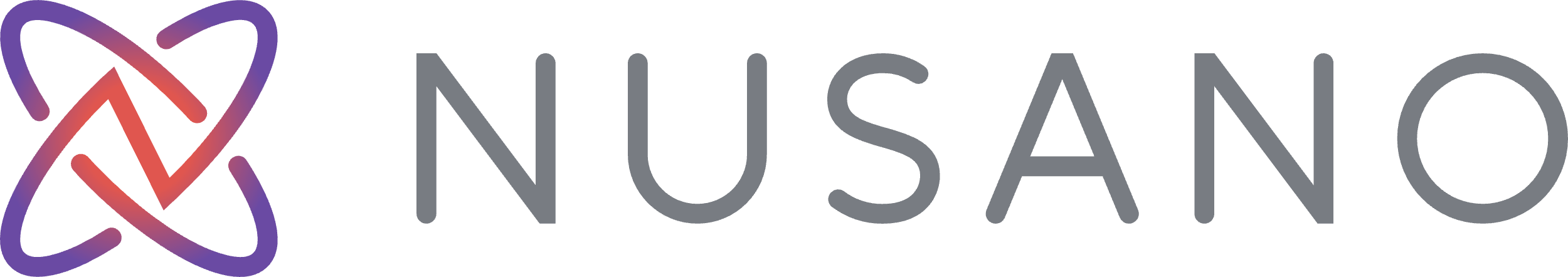 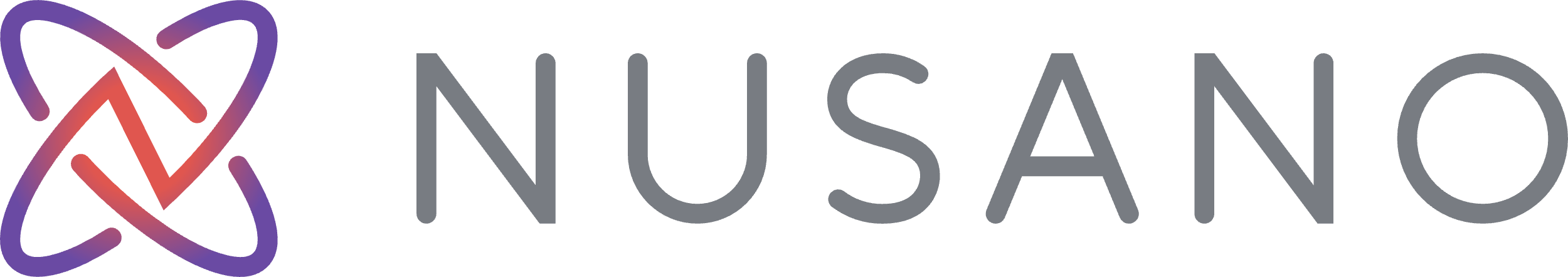 info@nusano.com

NUSANO, INC.  |  28575 Livingston Avenue, Valencia, CA 91355  |  Nusano.com